Foto © xxx
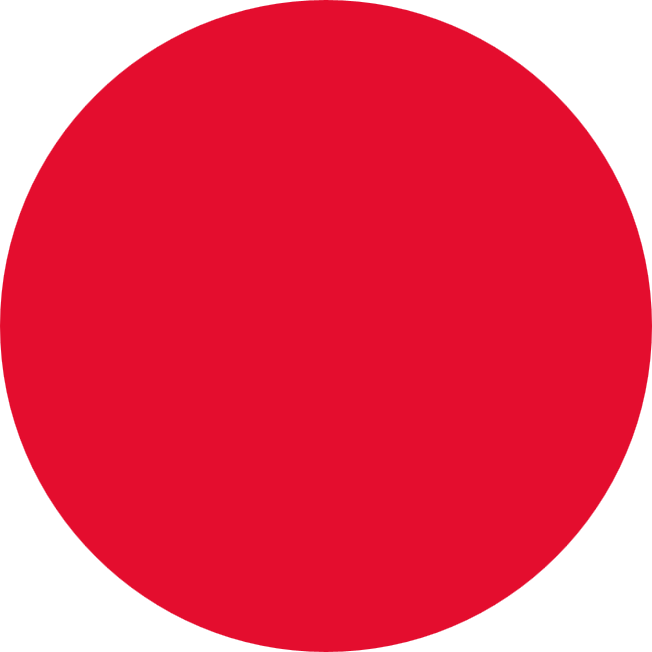 Hier steht der Titel der Veranstaltung
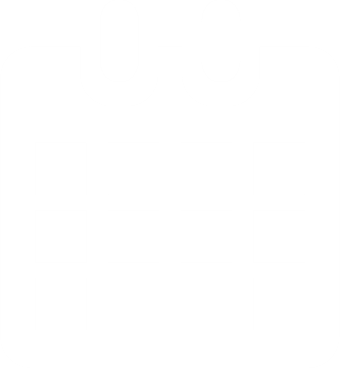 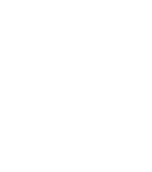 9. November 20239:30 – 14:00 Uhrin München
kostenfrei anmelden
Foto © xxx
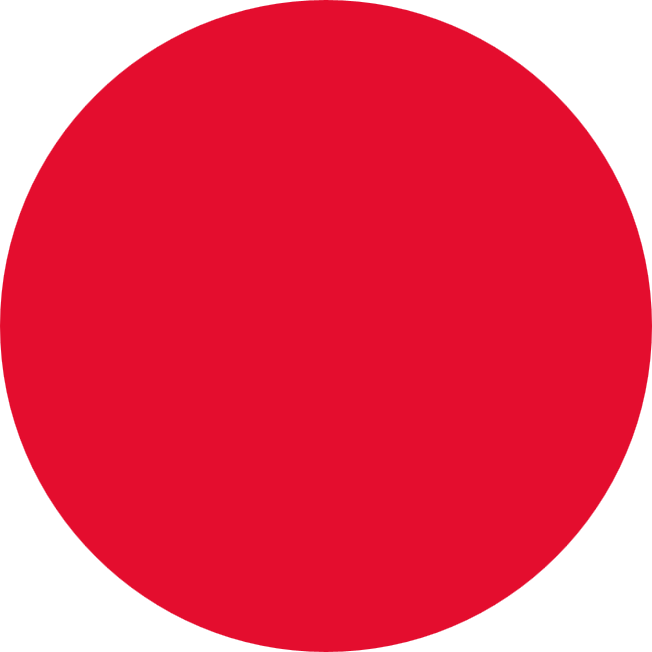 Hier steht der Titel der Veranstaltung wenn länger
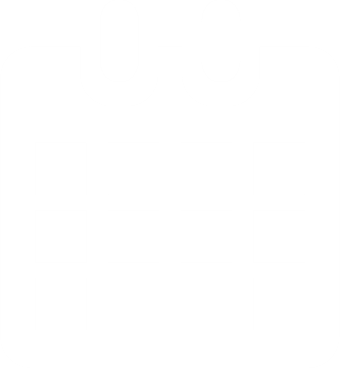 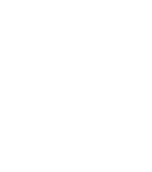 9. November 20239:30 – 14:00 Uhrin München
kostenfrei anmelden
Foto © xxx
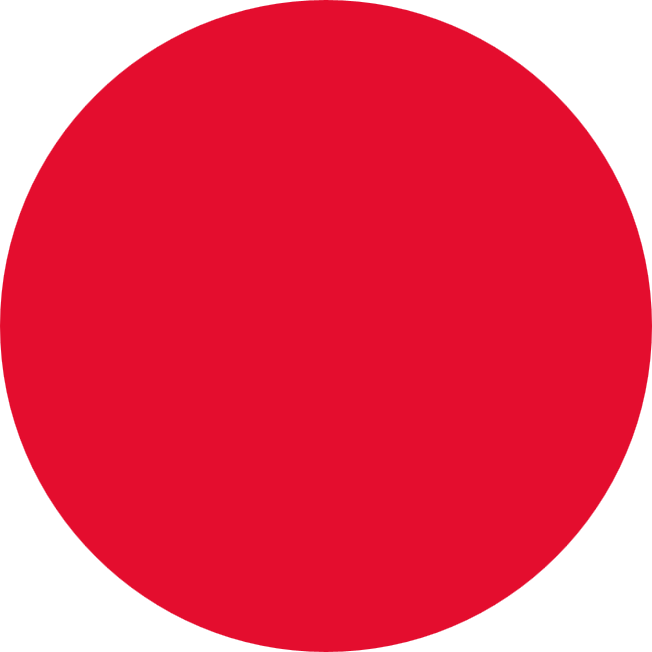 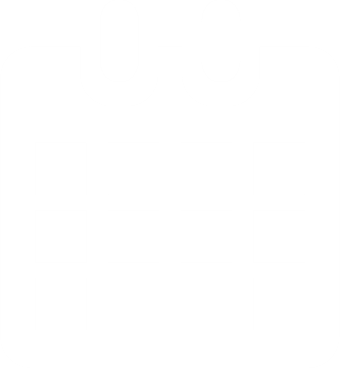 Hier steht der Titel der Veranstaltung wenn länger
9. November 20239:30 – 14:00 Uhr in München
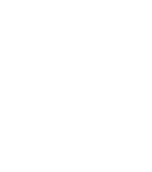 kostenfrei anmelden